Místní knihovna Mosty u Jablunkova
Půjčovní doba:	Po, Út, Čt, Pá 10:00-17:00
			                    Středa zavřeno	www.naseknihovna.mostyujablunkova.cz
E-mail: knihovna@mostyujablunkova.cz
Tel: 558 368 014
On-line katalog: https://tritius.knihovnatrinec.cz/library/mosty
Přihlášení: jméno(číslo čt. průkazu)
 heslo: rok, měsíc, den(rok=dvě poslední číslice)
Čeští cestovatelé
Emil Holub (1847-1902)
cestovatel, doktor
 Procestoval jižní Afriku, zasloužil se o zpřesnění map. Na cestách strávil 11 let.  
V neuvěřitelně těžkých podmínkách shromažďoval geniální sbírky. Popsal Viktoriiny vodopády a pramen řeky Kongo.
Emil Holub (1847-1902)
Kniha o cestovateli Emilu Holubovi - Úžeh
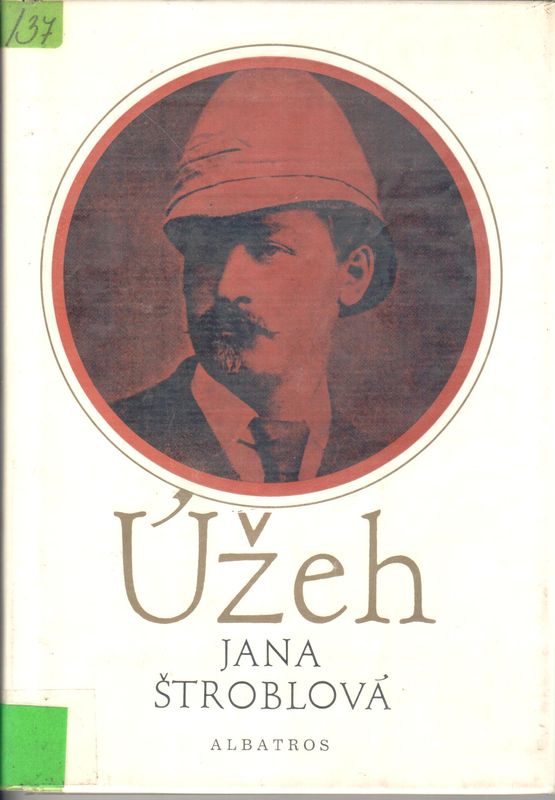 Miloslav Stingl (1930-2020)
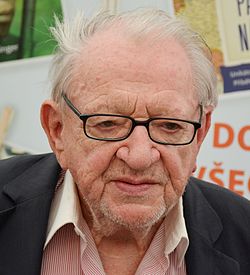 Český cestovatel, etnograf a spisovatel, který osobně poznal řadu domorodých kultur a zpracoval své zážitky v četných knihách. Byl čestným náčelníkem indiánského kmene Kikapú (Kickapoo).Procestoval 151 zemí na všech kontinentech. Na cestách strávil 19 let.
Miloslav Stingl (1930-2020)
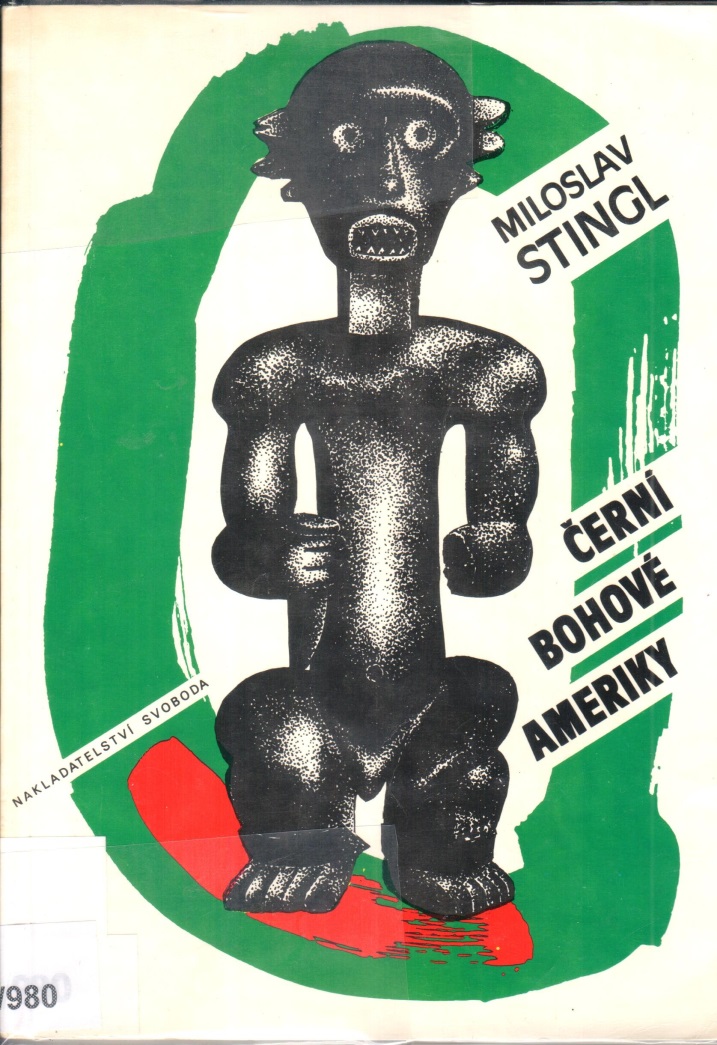 Miroslav Zikmund (1919)
V letech 1947 až 1950 podnikli s Jiřím Hanzelkou cestu do Afriky a Jižní Ameriky. Výpravu absolvovali společně ve voze Tatra T 87
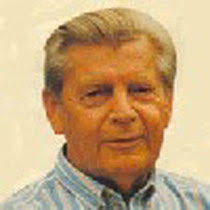 Jiří Hanzelka (1919-2003)Československým rozhlasem odvysíláno více jak 700 reportáží z cest. Přivezl velké množství fotografií a filmového materiálu.
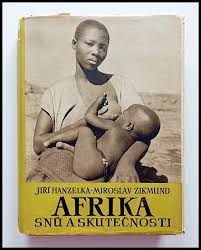 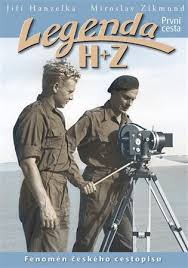 Jiří Mára (1966)cestoval se svým synem, který byl na vozíku
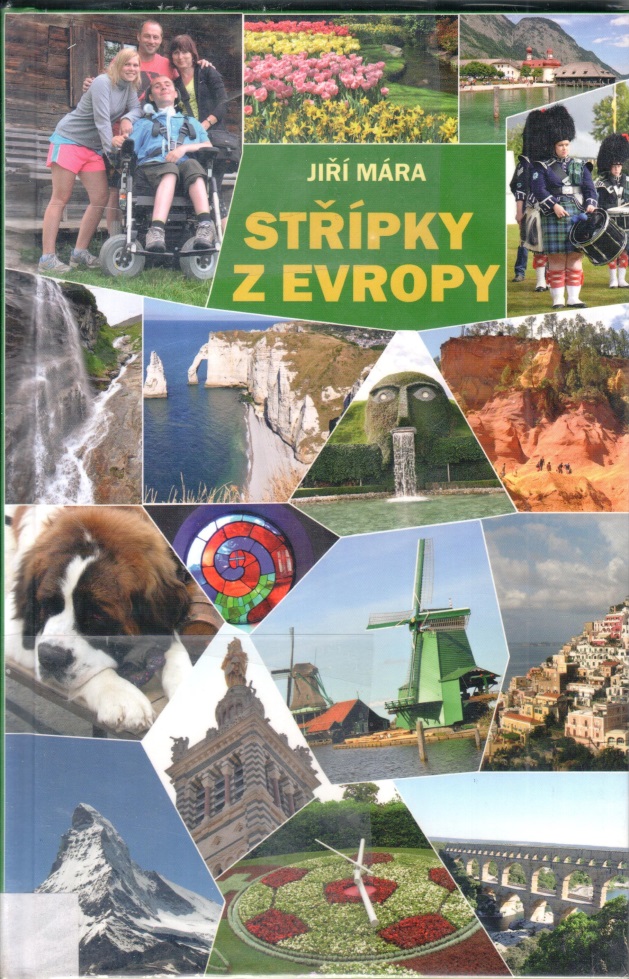 Ladislav Zibura (1992)cestuje pěšky, stopem, na kole i v autě
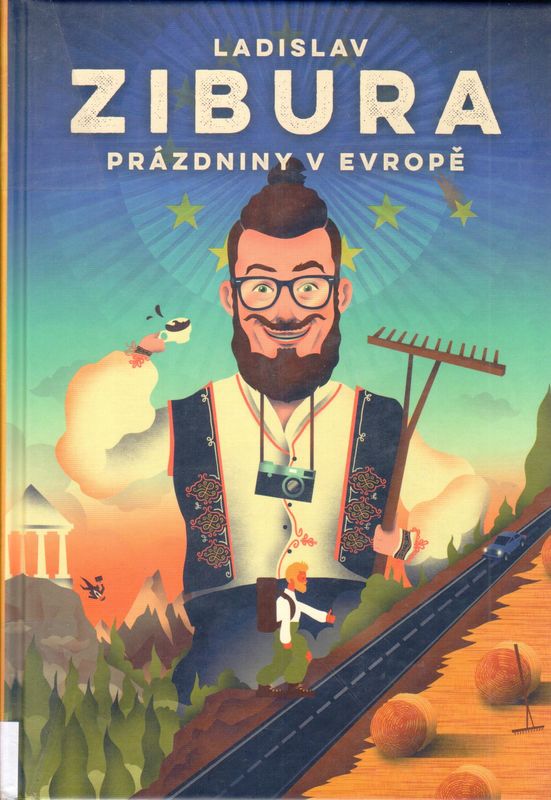 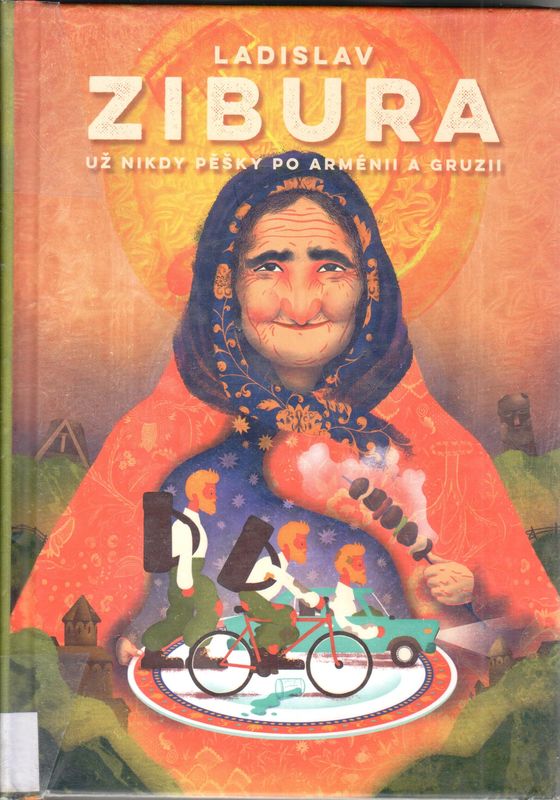 Petra Braunová (1967)kniha o vztahu otce a syna na dobrodružné výpravě
Kateřina Ostrá…i cestovat se dá úsporně
Monika Benešová
Moje pacifická hřebenovka
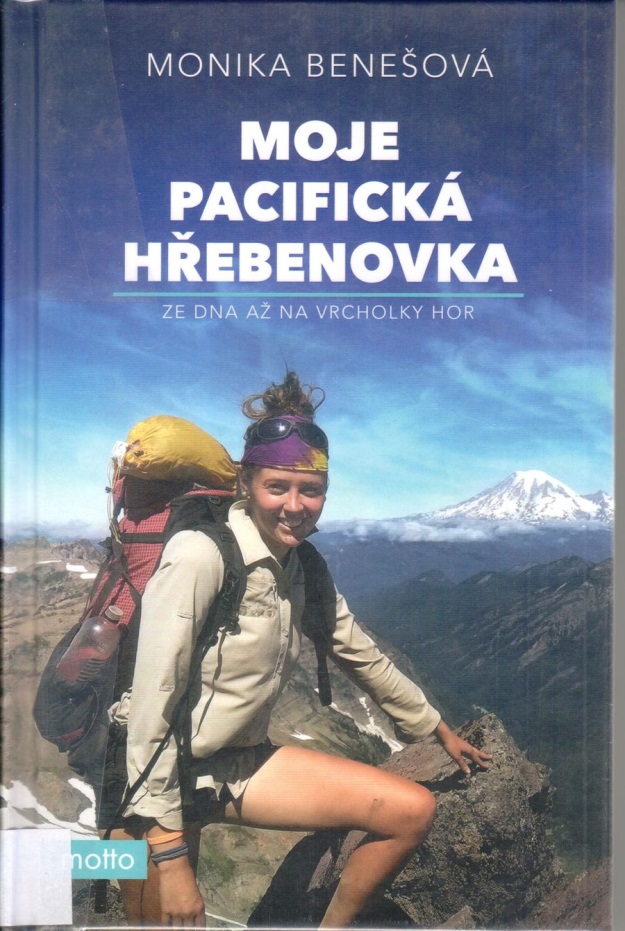 Pár otázek na závěr:
Ve kterém muzeu jsou soustředěny sbírky Emila Holuba?
Jaké auto na svých cestách využívali Hanzelka  a Zikmund?
Jak zní v češtině  indiánské jméno Miloslava Stingla?
Jaké webové stránky používá Ladislav Zibura?
Hurááá na cesty !
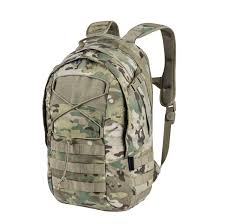